Эволюция взглядов на строение материи в философии
Выполнил:
Барабошкин К.А.
Проверил:
Лаврикова Н.И., 
Степаненков Д.В.
Материя – это философская категория для обозначения объективной реальности, данной в ощущениях, которая существует независимо от человеческого сознания и отображается им.
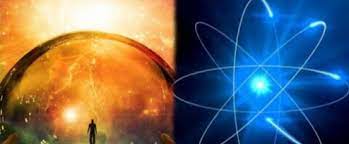 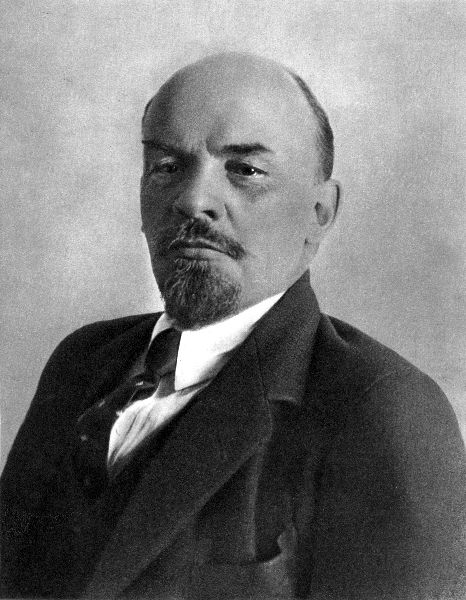 Материя – объективная реальность, существующая вне и независимо от человеческого сознания
В.И. Ленин
Свойства материи:
Объективность существования
Структурность
Неуничтожимость
Движение
Пространство
Время
Отражение
Области материи
Микромир 
Макромир
Мегамир
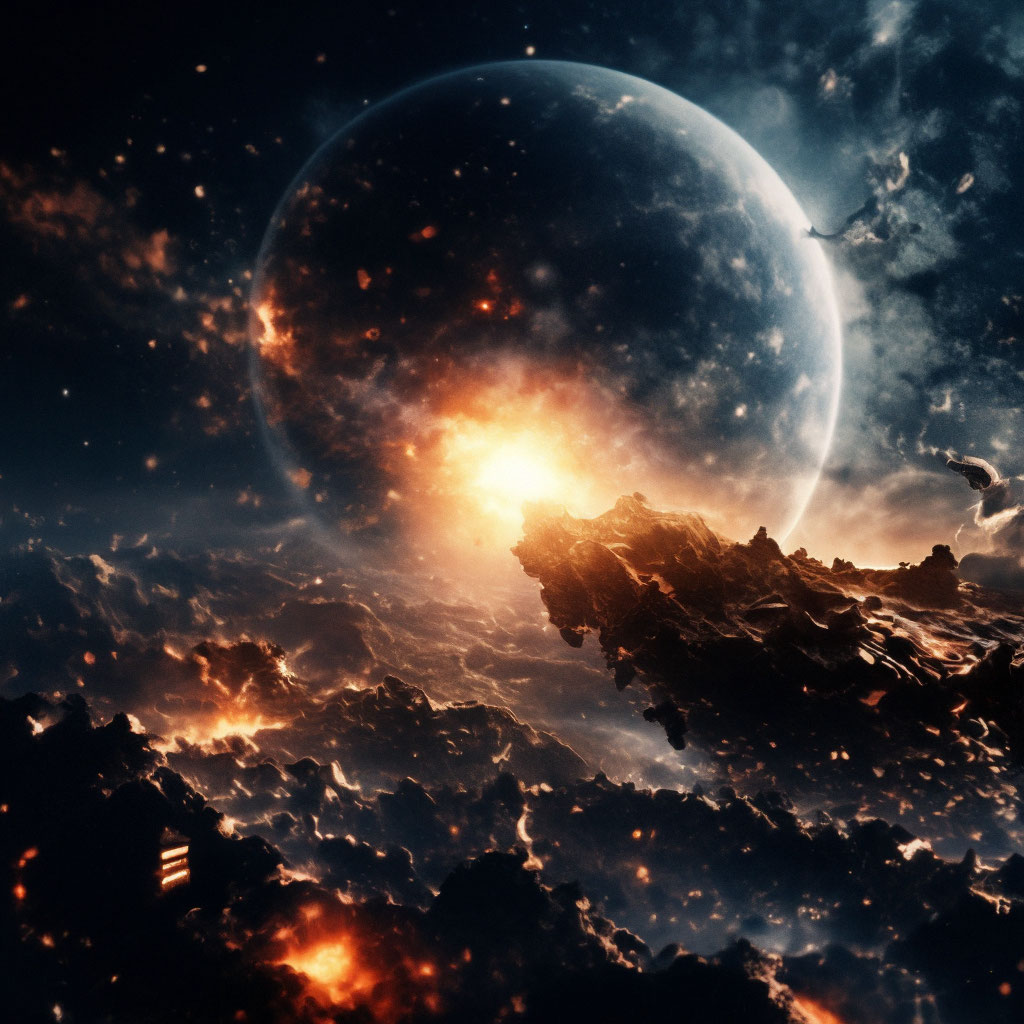 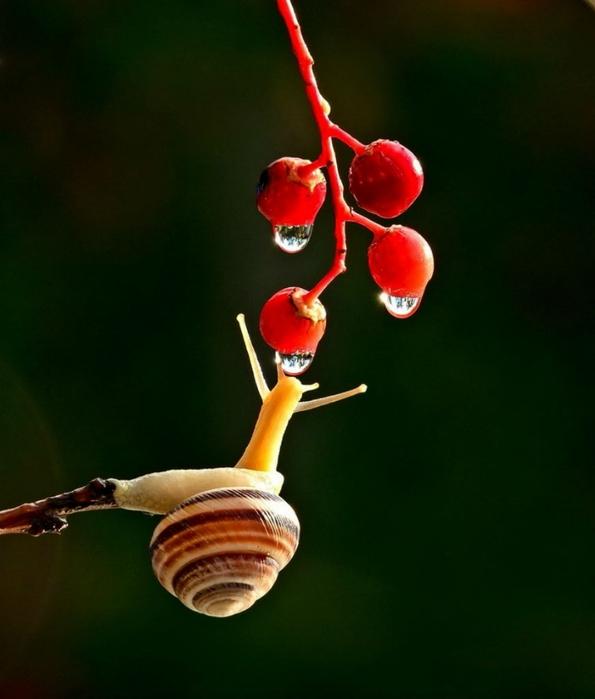 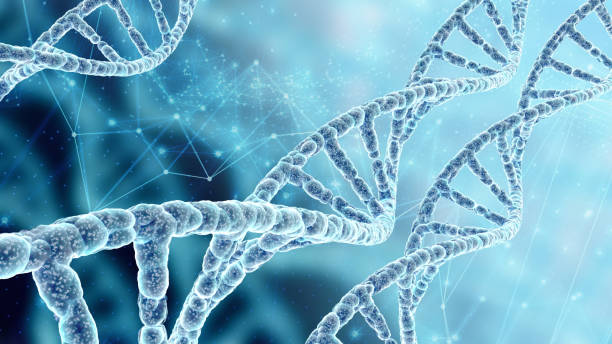 Структурность материи – внутренне расчлененная целостность, закономерный порядок связи элементов в составе целого. Бытие и движение материи невозможны без структурной организации.
Структурные уровни материи:
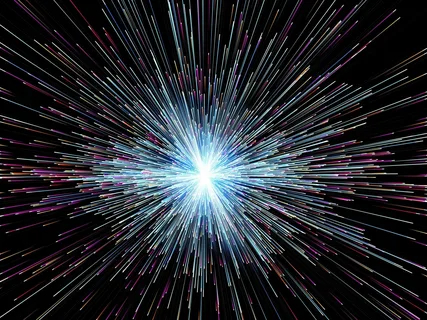 В неживой природе
В живой природе
В социально организованной сфере
В неживой природе
Субмикроэлементарный 
Микроэлементарный
Ядерный
Атомный
Молекулярный
Макромир
Планетарные системы
Звезды, галактики и системы галактик
Мегагалактики
Вселенная
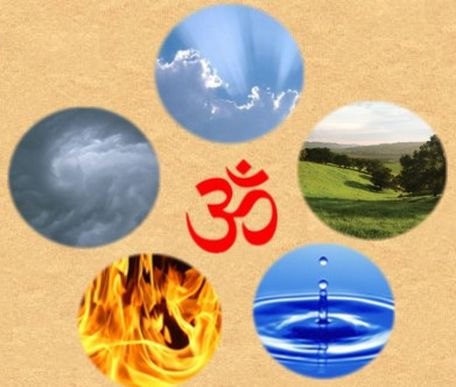 В живой природе
Доклеточный уровень
Клетки и одноклеточные организмы
Многоклеточные организмы
Популяции
Виды
Биоценозы
Биосфера
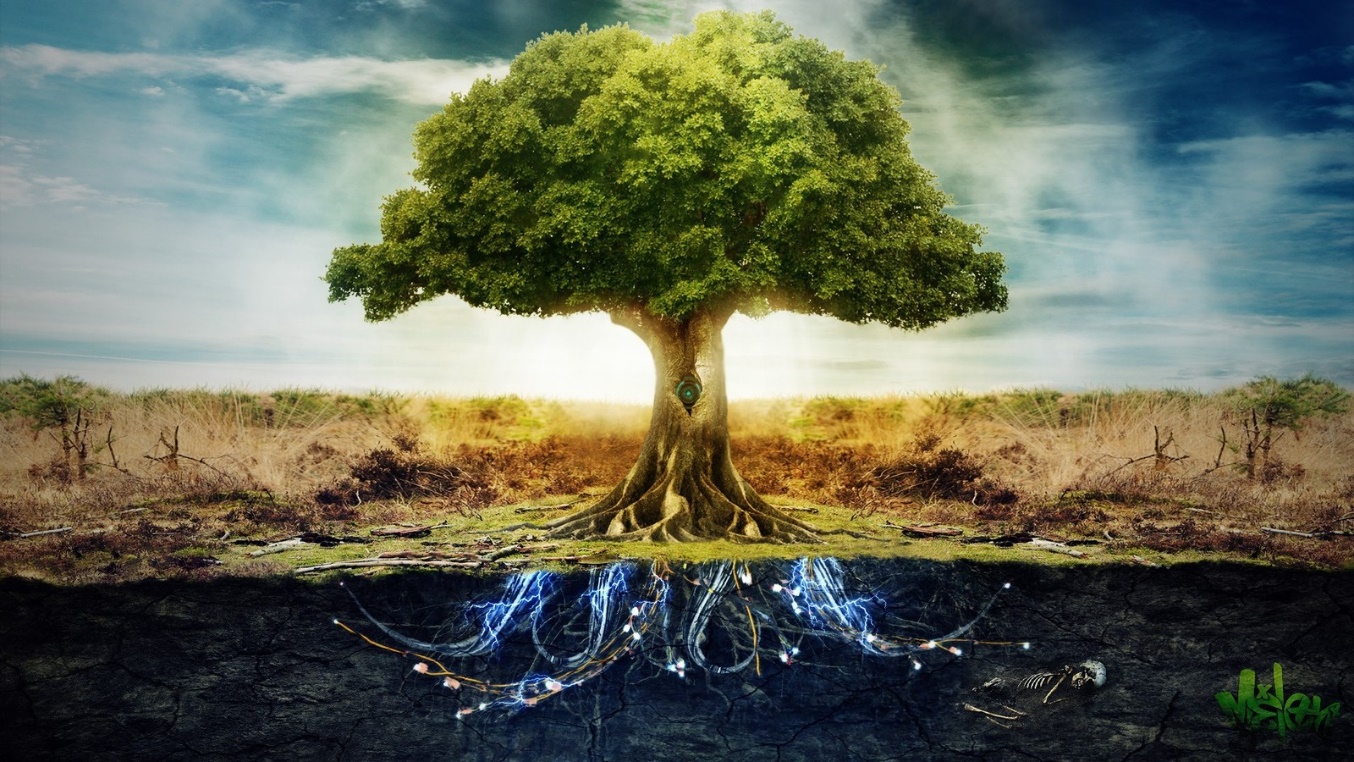 В социально организованной сфере
Человек
Семья
Производственный коллектив 
Социальные группы
Классы
Государства
Союзы государств
Человечество
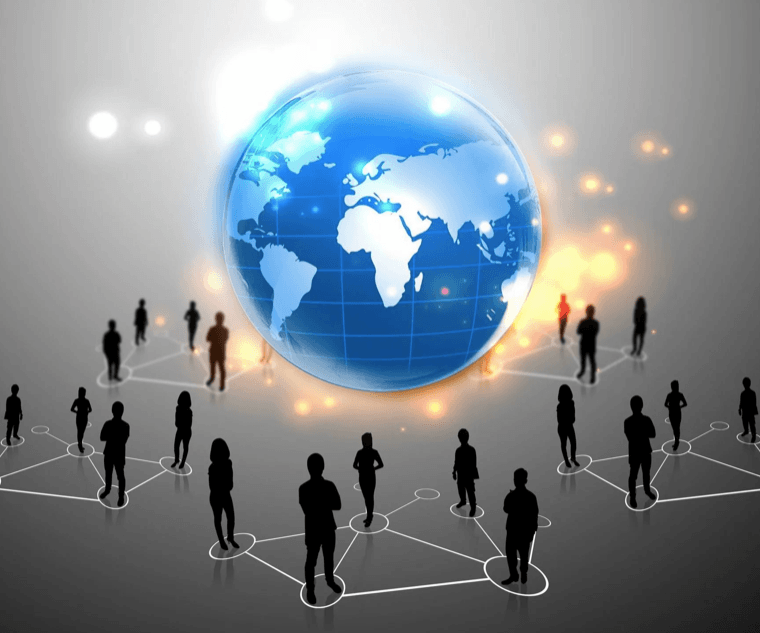 Движение– это любые взаимодействия материальных объектов или их систем, а также изменения состояний объектов, вызванные этими взаимодействиями.
Три принципа классификации форм движения:
формы движения материи соответствуют основным ее структурным уровням 
формы движения материи связаны между собой генетически, т.е. высшие формы движения возникают на основе низших 
высшие формы движения материи качественно специфичны и не сводимы к низшим
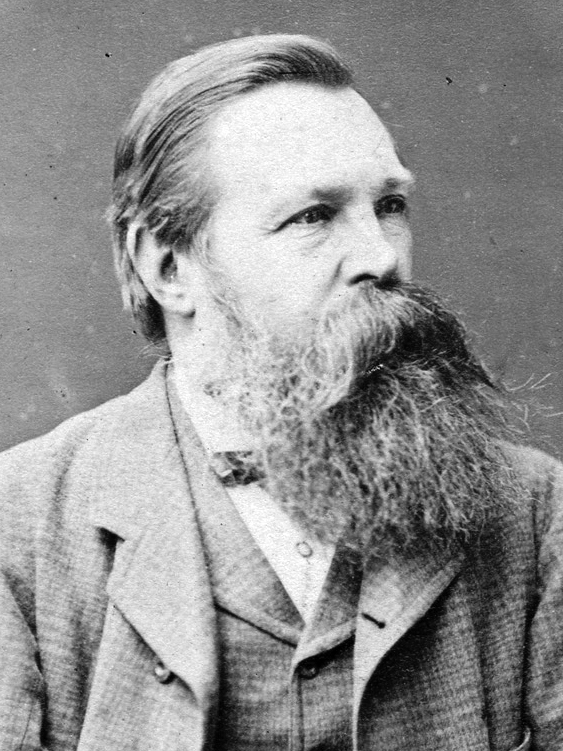 Развитие– это процесс необратимых, поступательных изменений сложных системных объектов в достаточно больших интервалах времени, при которых происходит качественное преобразование объектов.
Прогрессивное 
Регрессивное